May 2024
TX Power Randomization
Date: 2024-05-06
Authors:
Slide 1
U. Campiglio et al, Cisco
May 2024
Abstract
Introduction to PHY Layer parameter randomization to increase CPE client privacy.
Slide 2
U. Campiglio et al, Cisco
May 2024
Background
- CPE clients otaMAC rotation is being adopted (whether individual, group or mass rotation)
- MAC Header parameters encryption is being discussed
- Layer 1 parameters are not being addressed so far
Slide 3
U. Campiglio et al, Cisco
May 2024
RSSI and otaMAC Rotation
- A simple capture on the air with a sniffer gives Radio Information for each frame. Among this information, there is an RSSI value at which the frame is received by the sniffing device.
- Rotating the otaMAC but maintaining the same Tx Power gives a non negligeable hint to an eavesdropper to connect the previous otaMAC to the next.
MAC1, -62 dBm
MAC1, -62 dBm
MAC2: -56 dBm, MAC3: -68 dBm,…
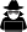 Most likely, MAC8=MAC1
Then, MAC1 stops:
MAC8, -62 dBm
Slide 4
U. Campiglio et al, Cisco
May 2024
RSSI Relates to Tx Power
- If the STA changes its TxPower, the STA’s frames RSSI change at the AP, and for all observers.
- TxPower changing is already allowed in 802.11ax (BSS coloring):
	- AP uses different mechanisms to influence in-BSS and OBSS STAs Tx power
		e.g. by informing OBSS PD thresholds, leading the STAs to transmit low enough over OBSS that it would not disrupt the OBSS operations
		e.g. by informing OBSS STAs on the PSR (AP’s tolerance to OBSS transmissions over UL scheduled transmissions)
Slide 5
U. Campiglio et al, Cisco
May 2024
Tx Randomization Proposal
CPE STA rotates otaMAC and adjusts its Tx Power at the same time to increase its anonymity
Each 802.11 clause defines a Receiver Minimum Input Level Sensitivity per MCS and bandwidth
No operational impact if the Tx Power variation is within these limits (beamforming and MU-MIMO may require new sounding)
Slide 6
U. Campiglio et al, Cisco
May 2024
11ax Rx Minimum Input Level Sensitivity
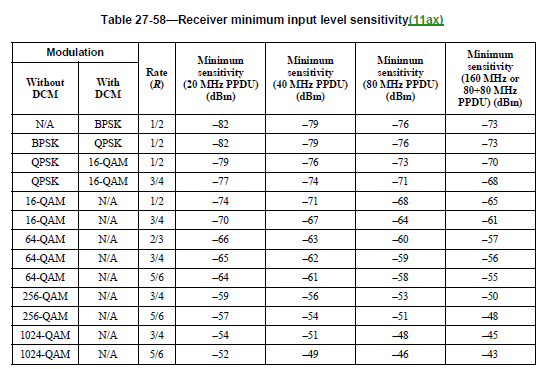 Draft P802.11REVme_D4.2
Slide 7
U. Campiglio et al, Cisco
May 2024
11be Rx Minimum Input Level Sensitivity
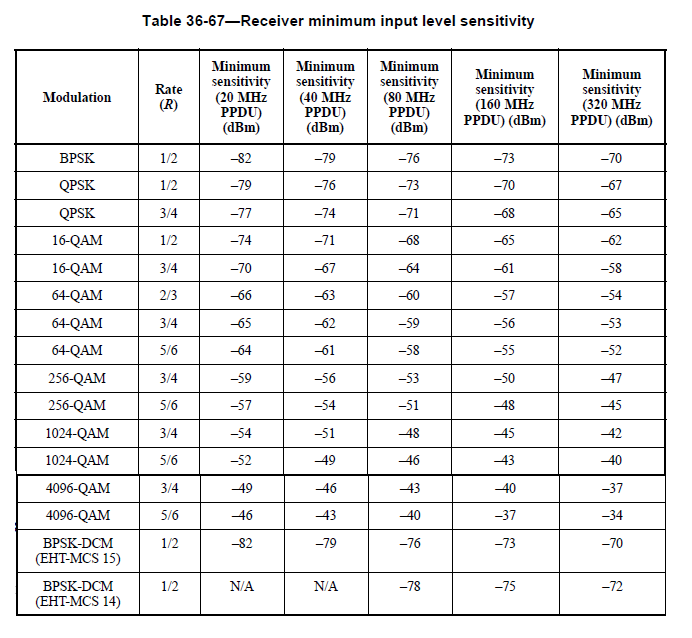 Draft P802.11be_D5.0
Slide 8
U. Campiglio et al, Cisco
May 2024
Operation AP – CPE STA
Option1 : STA driven
AP periodically informs STAs on its RSSI at the AP
STA monitors for RSSI changes
If no changes over 1-2 epochs, STA can decide to change its Tx Power within the allowed range for the MCS and bandwidth it is using
STA knows the allowed ranges not to impact rate (from tables)
AP knows a STA can variate its Tx Power at an epoch change and a new sounding may be required
Slide 9
U. Campiglio et al, Cisco
May 2024
Operation AP – CPE STA
Option2 : AP driven
AP monitors RSSI of each STA over a few epochs
If no RSSI variation (STA is stationary), the AP can suggest the STA to change its Tx Power at next (or starting from next) epoch between a given range calculated on the MCS and bandwidth
AP keeps into account the transmit power spectral density envelope, eventual beam-forming and MU-MIMO operations when calculating the range
AP knows when the change can occur, it can schedule new sounding if required
Slide 10
U. Campiglio et al, Cisco
May 2024
Straw Poll 1
Should 802.11bi consider a CPE STA-AP coordination mechanism for variating Tx Power at an epoch edge?
Yes
No
Abstain
Slide 11
U. Campiglio et al, Cisco
May 2024
Straw Poll 2
Do you prefer option 1 or option 2 as method for coordinating Tx Power variation at an epoch edge ?
Option 1 (STA driven)
Option 2 (AP driven)
Abstain
Slide 12
U. Campiglio et al, Cisco